DIRECCIÓ GENERAL D’ACCIÓ COMUNITÀRIA I BARRIS INCLUSIUSServei de Gestió de Programes Europeus i Estatalsirpf@gva.es
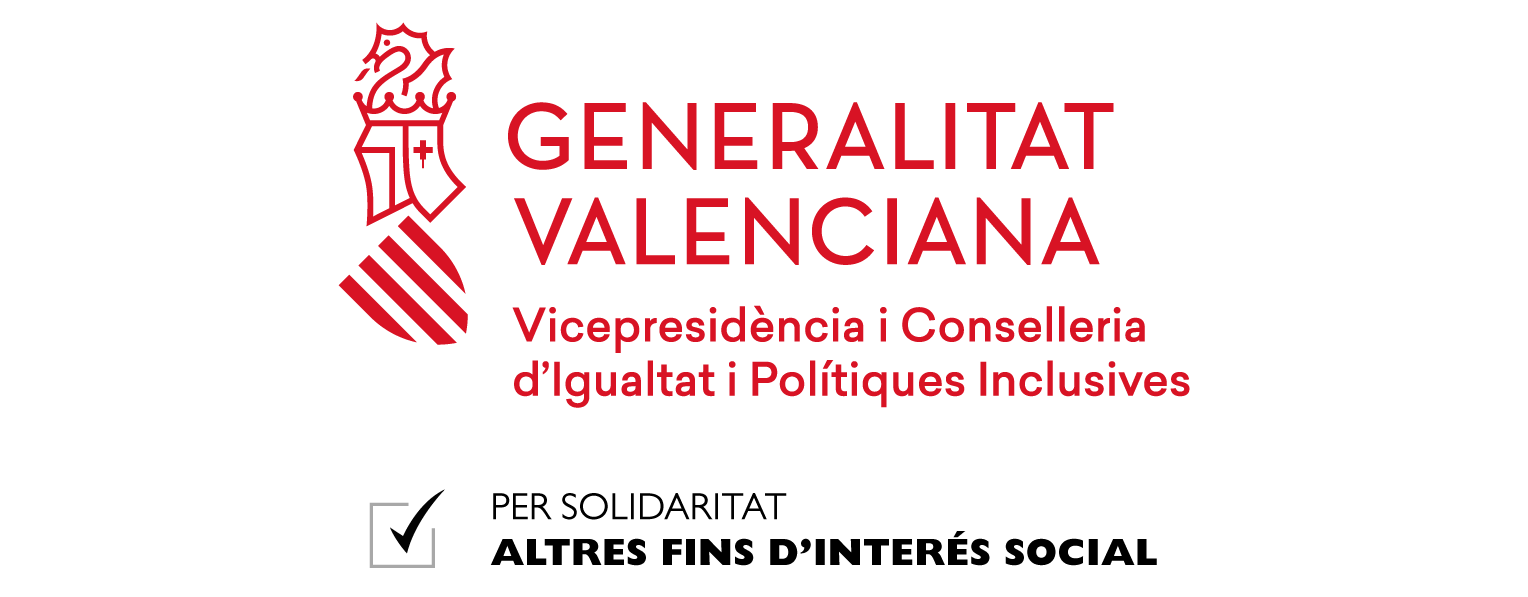 CONVOCATORIA DE LAS SUBVENCIONES DESTINADAS A LA REALIZACIÓN DE PROGRAMAS DE INTERÉS GENERAL PARA ATENDER FINES DE CARÁCTER SOCIAL CON CARGO A LA ASIGNACIÓN TRIBUTARIA DEL 0,7% DEL IRPF EN LA COMUNITAT VALENCIANA
PROGRAMAS A EJECUTAR EL AÑO 2022
DIRECCIÓ GENERAL D’ACCIÓ COMUNITÀRIA I BARRIS INCLUSIUSServei de Gestió de Programes Europeus i Estatalsirpf@gva.es
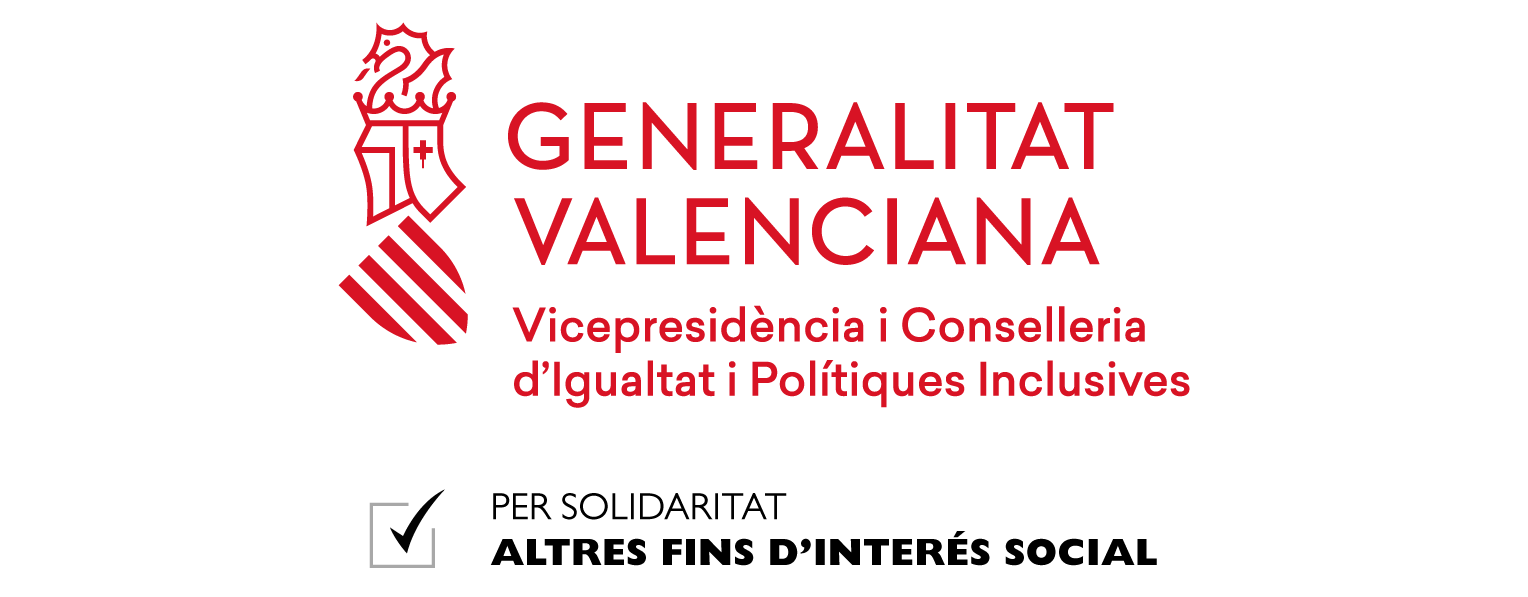 INDICACIONES PREVIAS

Web: inclusio.gva.es para información, normativa y documentos de interés

Resolución de 17 de septiembre de 2021, de la Vicepresidencia y Conselleria de Igualdad y Políticas Inclusivas, por la que se convocan para el ejercicio 2021 las subvenciones dirigidas a la realización de programas de interés general para atender a fines de carácter social con cargo al tramo autonómico de la asignación tributaria del 0,7 por 100 del Impuesto sobre la Renta de las Personas Físicas

Orden 8/2019,de 7 de septiembre, de la Vicepresidencia y Conselleria de Igualdad y Políticas Inclusivas, por la que se establecen las bases reguladoras para la concesión de subvenciones dirigidas a la realización de programas de interés general para atender a fines de carácter social con cargo al tramo autonómico de la asignación tributaria del 0,7 por 100 del Impuesto sobre la Renta de las Personas Físicas.
DIRECCIÓ GENERAL D’ACCIÓ COMUNITÀRIA I BARRIS INCLUSIUSServei de Gestió de Programes Europeus i Estatalsirpf@gva.es
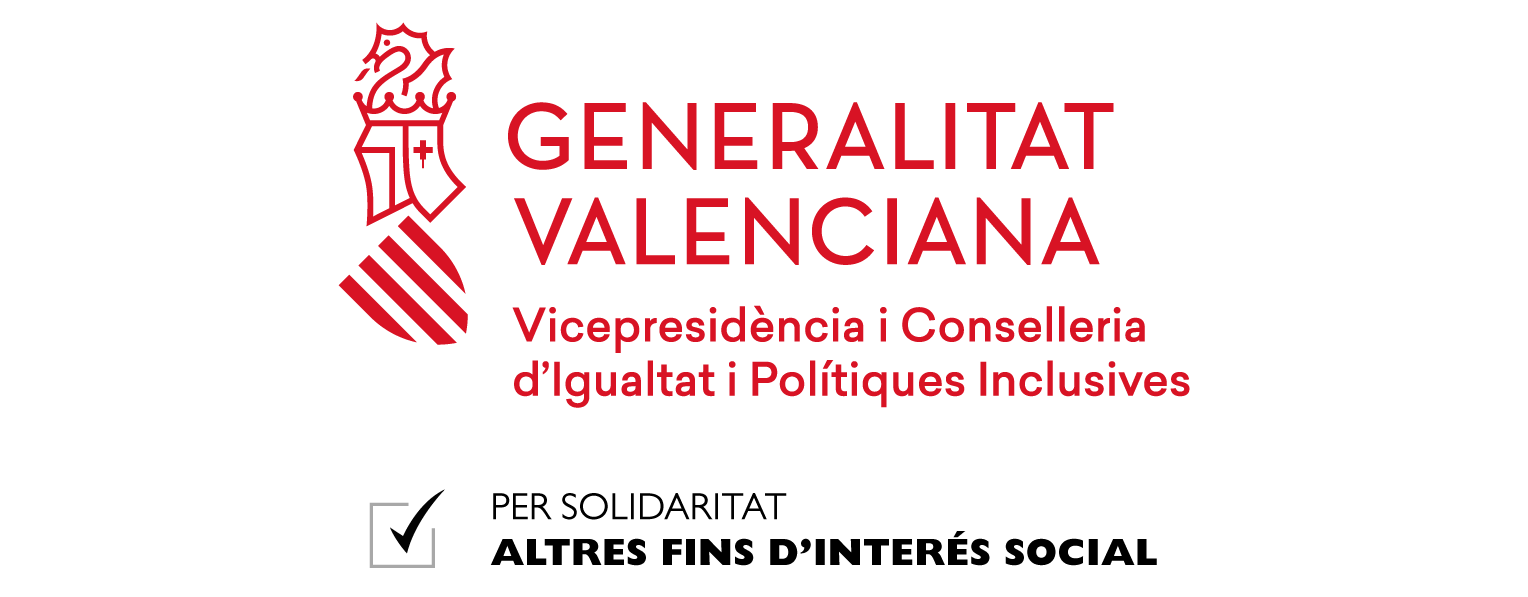 INSTANCIAS

PLAZO DE PRESENTACIÓN: 10 DÍAS HÁBILES.

Finalización: el 6 de octubre de 2021
 
SOLICITUD TELEMÁTICA, UNA ÚNICA SOLICITUD POR CADA ENTIDAD
 
En el caso de la agrupación de entidades sin personalidad jurídica, la solicitud habrá de realizarse por la entidad representante.
 
Las entidades que se presenten como ejecutantes de programas de una FEDERACIÓN, no podrán presentar solicitud individual.
Las AGRUPACIONES DE ENTIDADES, no podrán solicitar gastos de naturaleza de capital.
DIRECCIÓ GENERAL D’ACCIÓ COMUNITÀRIA I BARRIS INCLUSIUSServei de Gestió de Programes Europeus i Estatalsirpf@gva.es
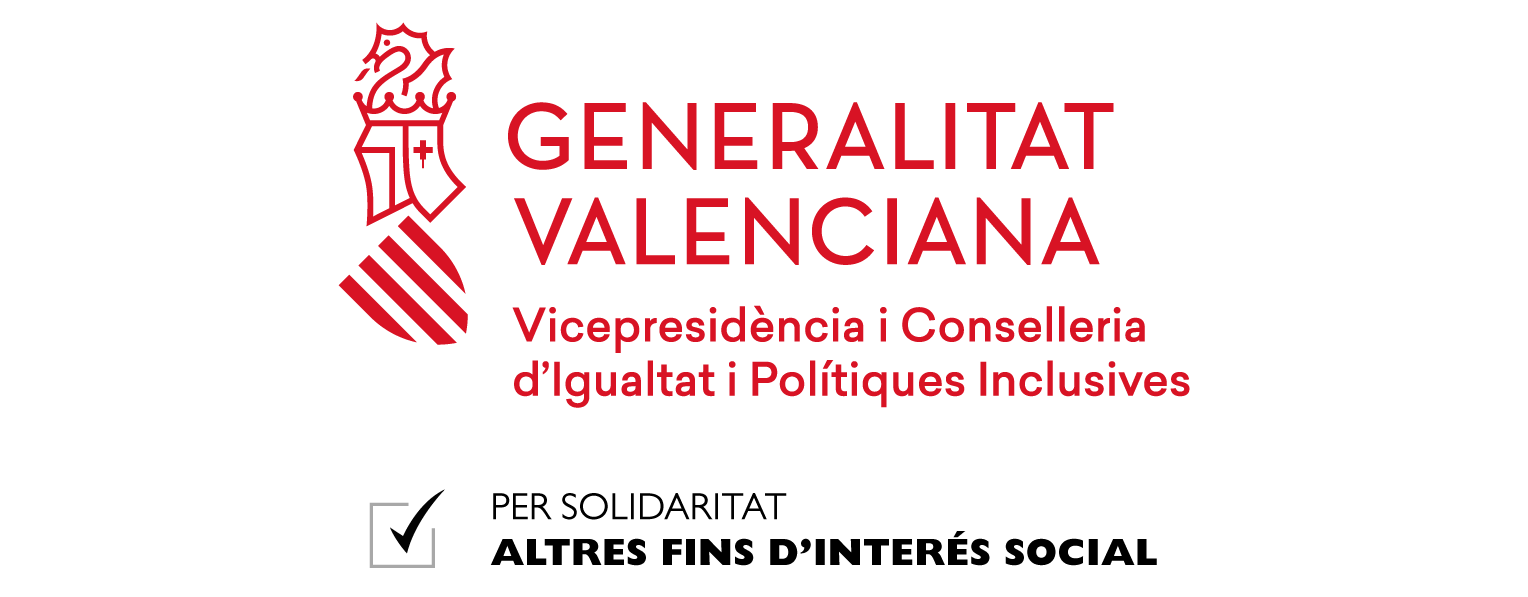 BENEFICIARIAS
(arts. 2 Orden 8/2019)
Podrán ser beneficiarias:
Las entidades del Tercer Sector de Acción Social (art. 2 Ley 43/2015)

ONG’S

Agrupaciones de organizaciones sin personalidad jurídica: deberán de hacer constar:
los compromisos de ejecución asumidas por cada una de sus miembros 
el importe a aplicar por cada una de ellas 
y nombrar a un representante
DIRECCIÓ GENERAL D’ACCIÓ COMUNITÀRIA I BARRIS INCLUSIUSServei de Gestió de Programes Europeus i Estatalsirpf@gva.es
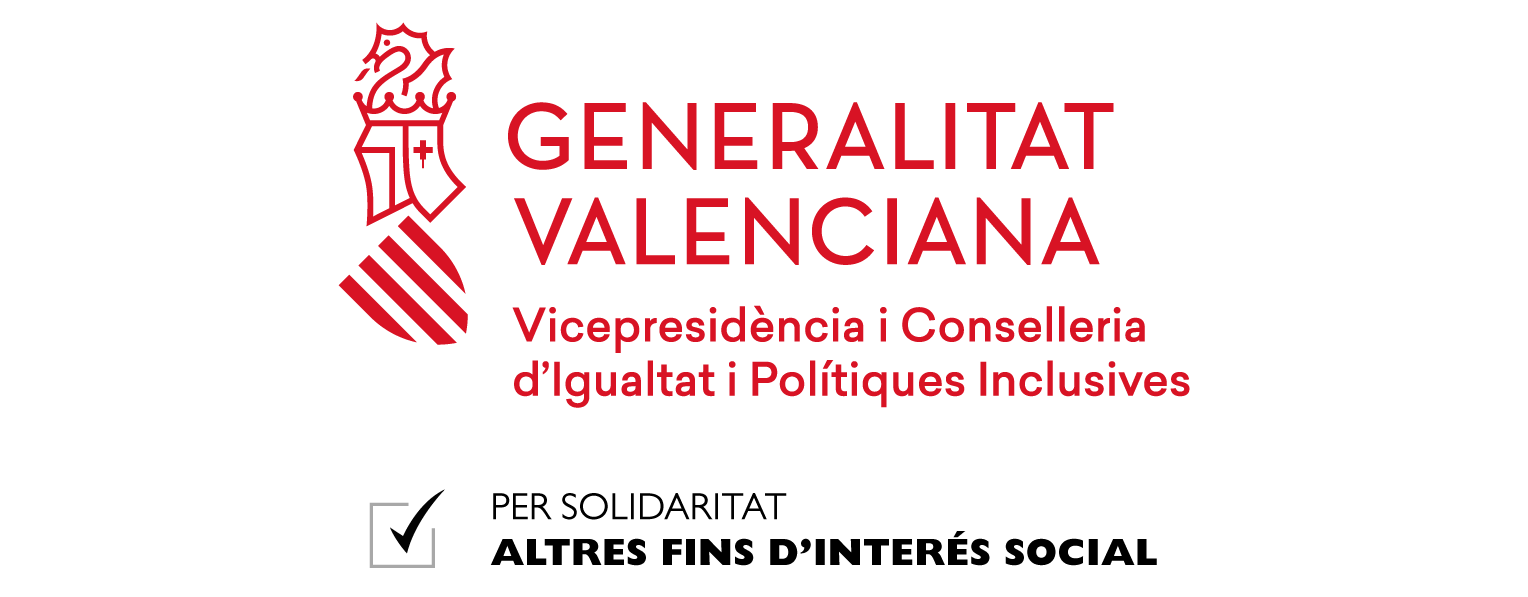 REQUISITOS DE LAS BENEFICIARIAS
(arts. 3 Orden 8/2019)
Entre otros:
Tener sede o delegación permanente en la Comunidad Valenciana

Estar legalmente constituidas con al menos dos años de antelación a la fecha de la publicación de la presente convocatoria

Estar inscritas en el correspondiente registro administrativo
DIRECCIÓ GENERAL D’ACCIÓ COMUNITÀRIA I BARRIS INCLUSIUSServei de Gestió de Programes Europeus i Estatalsirpf@gva.es
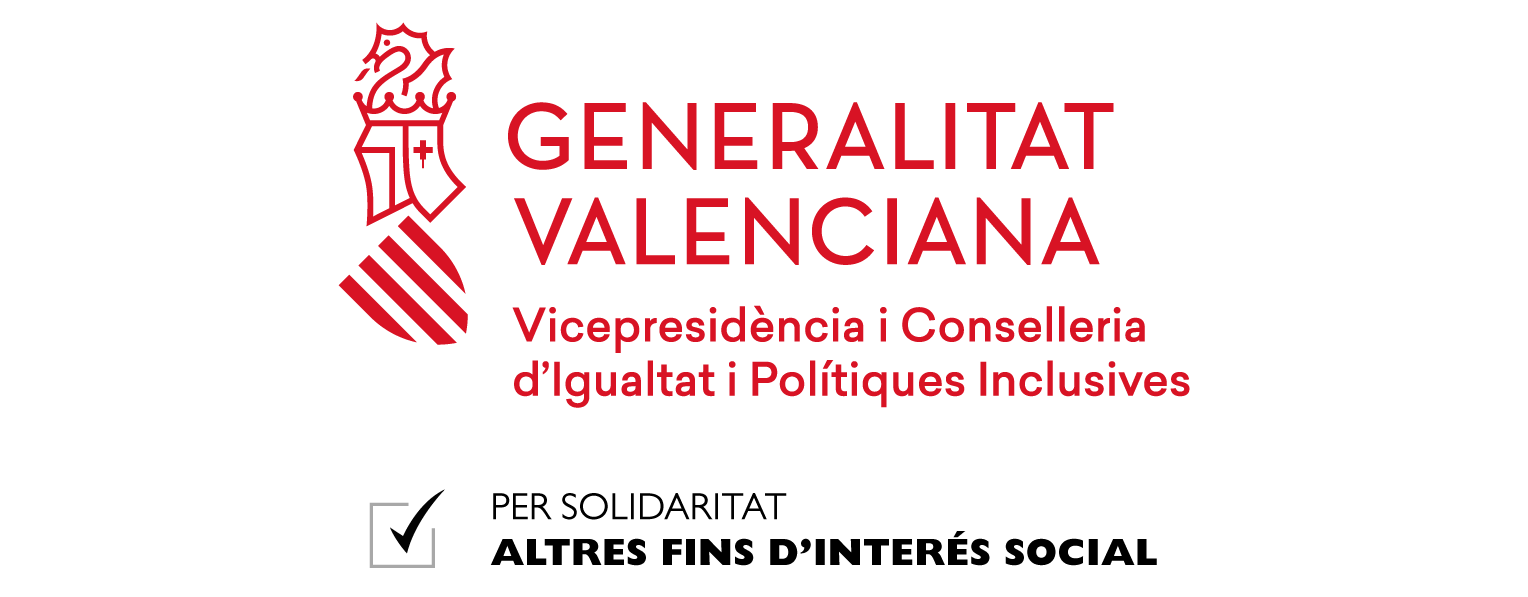 REQUISITOS DE LOS PROGRAMAS 
(arts. 4 y 5 Orden 8/2019)
Cada programa deberá estar vinculado a un único eje.
Desaparece el eje 17. Obras (financiado por la DG de Infraestructuras) 
Se pueden presentar 3 programas por eje salvo en: 
Eje 3. Personas Mayores 
y en el Eje 9. Personas con Diversidad funcional y/o discapacidad
En los que se podrá presentar un máximo de 15 programas.
No obstante, el número máximo total de programas que se podrán presentar sigue siendo de 30 programas.
DIRECCIÓ GENERAL D’ACCIÓ COMUNITÀRIA I BARRIS INCLUSIUSServei de Gestió de Programes Europeus i Estatalsirpf@gva.es
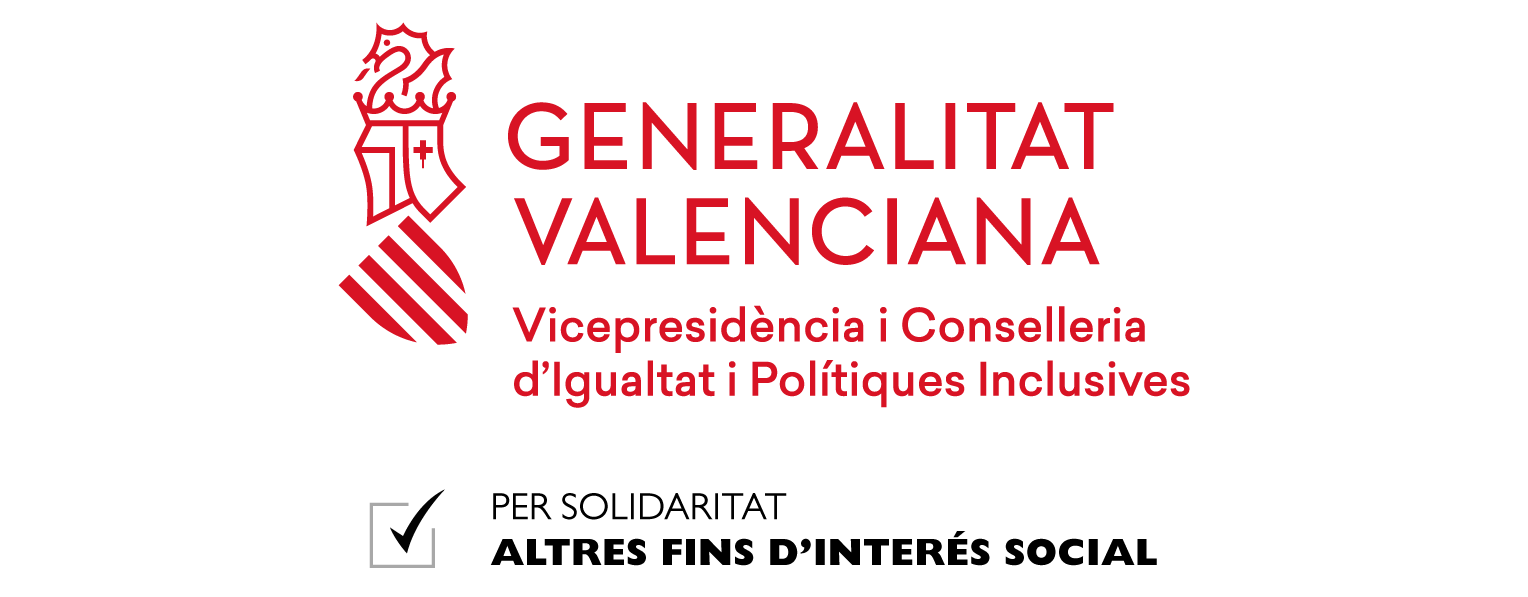 Los importes solicitados habrán de ser de:
Para actuaciones de ámbito local: al menos de 5.000 euros
Para actuaciones de ámbito provincial: al menos de 10.000 euros
Para actuaciones de ámbito de dos provincias: al menos de 15.000 euros
Para actuaciones de ámbito autonómico: al menos de 20.000 euros

Estas ayudas son incompatibles con programas, servicios o plazas subvencionados mediante concierto social de esta Consejería.
DIRECCIÓ GENERAL D’ACCIÓ COMUNITÀRIA I BARRIS INCLUSIUSServei de Gestió de Programes Europeus i Estatalsirpf@gva.es
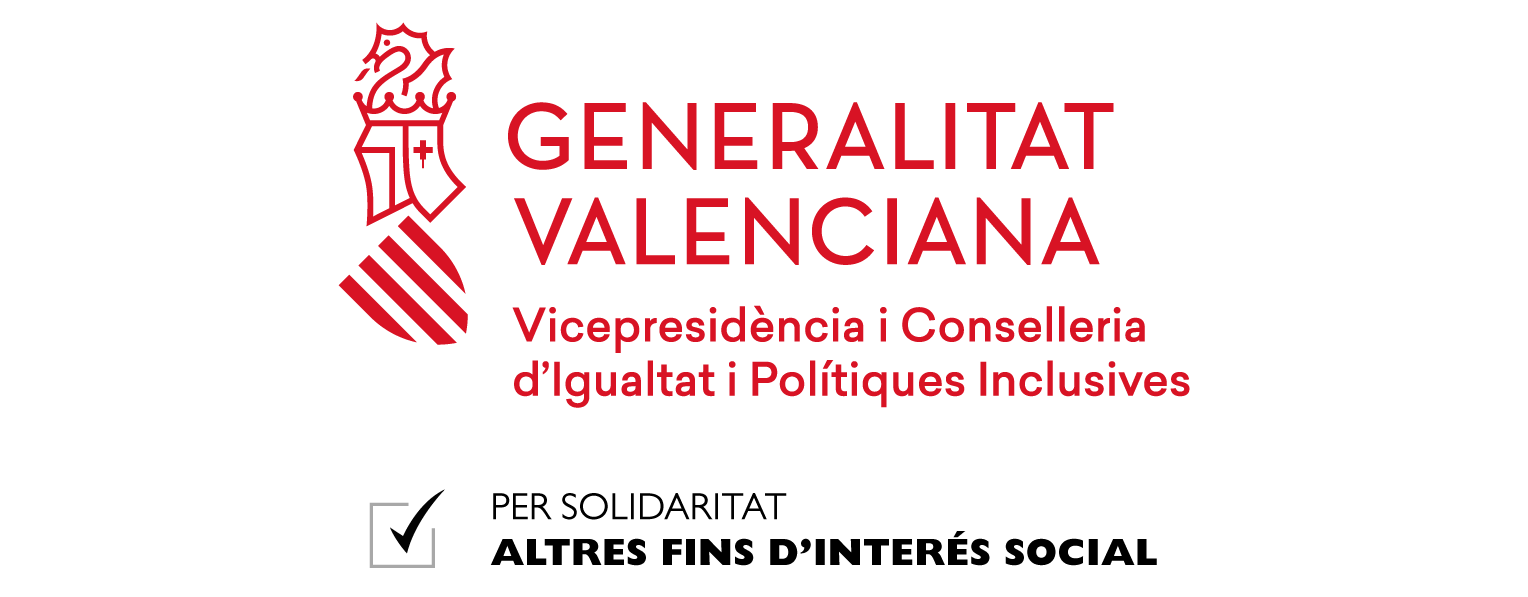 Particularidades:
Elección del eje: prima el colectivo a la temática (grupo II al grupo I)
 
Programas del Eje 2. Personas Jóvenes: la entidad habrá de 
estar inscrita en el Censo de Asociaciones Juveniles y Entidades Prestadoras de Servicios a la Juventud en la Comunidad valenciana 
o acreditadas como miembros del Consejo Valenciano de la Juventud
 
Programas del Eje 15. Intervención del voluntariado: la entidad habrá de estar inscrita en el Registro Autonómico de Asociaciones de la Comunidad Valenciana
 
Programas Eje 16. Equipamiento: No se podrá financiar la adquisición de bienes ya financiados por otras subvenciones de equipamiento de esta Conselleria ni equipamientos subvencionados en años anteriores por los mismos conceptos.
DIRECCIÓ GENERAL D’ACCIÓ COMUNITÀRIA I BARRIS INCLUSIUSServei de Gestió de Programes Europeus i Estatalsirpf@gva.es
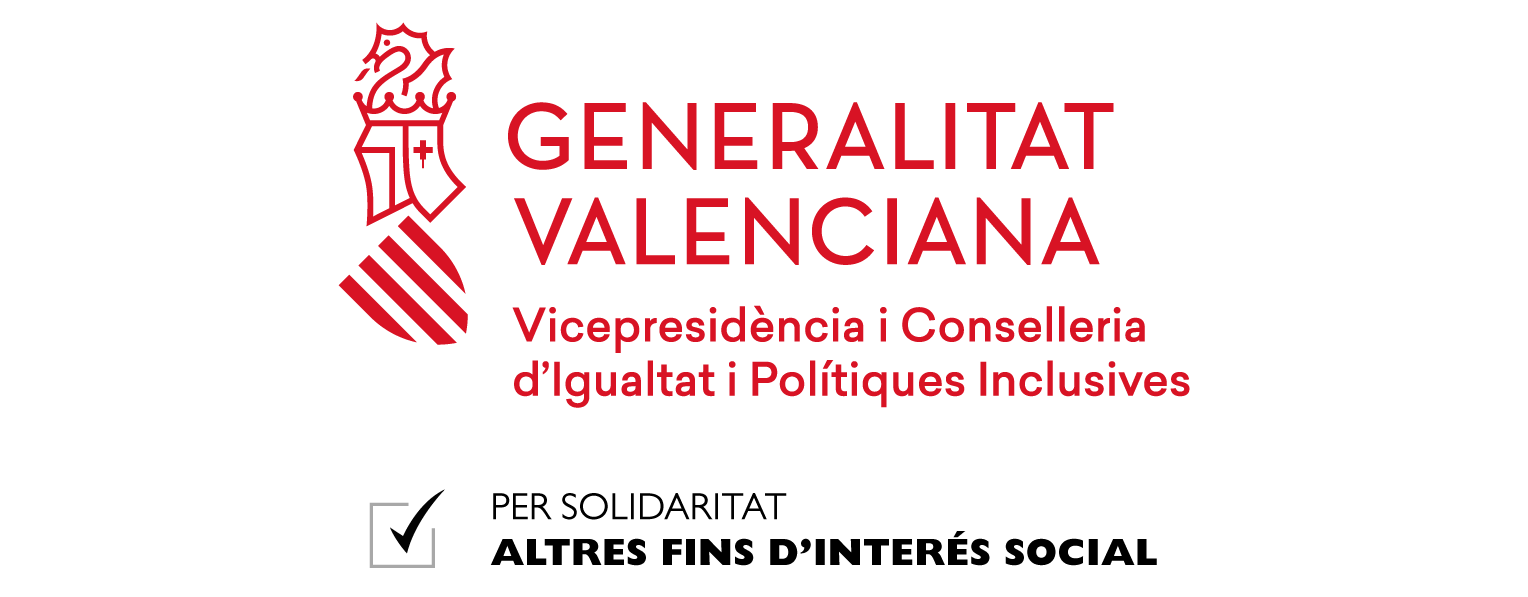 DOCUMENTACIÓN A PRESENTAR 
(art. 8 Orden 8/2019 y resuelve quinto de la Resolución)

Relativa a la ENTIDAD:
MEMORIA explicativa de la entidad (ANEXO II) 
 
Estatutos
 
Ácreditación/Declaración de hallarse al corriente de las obligaciones tributarias, la SS y el reintegro de subvenciones
 
Certificación de la composición de su órgano directivo, fecha de su nombramiento y modo de elección así como la presentación de dichos datos ante el registro administrativo correspondiente
 
En caso de documentación aportada en alguna convocatoria del IRPF anterior, será suficiente con un certificado del representante legal que acredite que no se ha producido ningún cambio en la documentación, especificando el nº de expediente de subvención de IRPF en el que se presentaron e indicando los documentos objeto de certificación.
DIRECCIÓ GENERAL D’ACCIÓ COMUNITÀRIA I BARRIS INCLUSIUSServei de Gestió de Programes Europeus i Estatalsirpf@gva.es
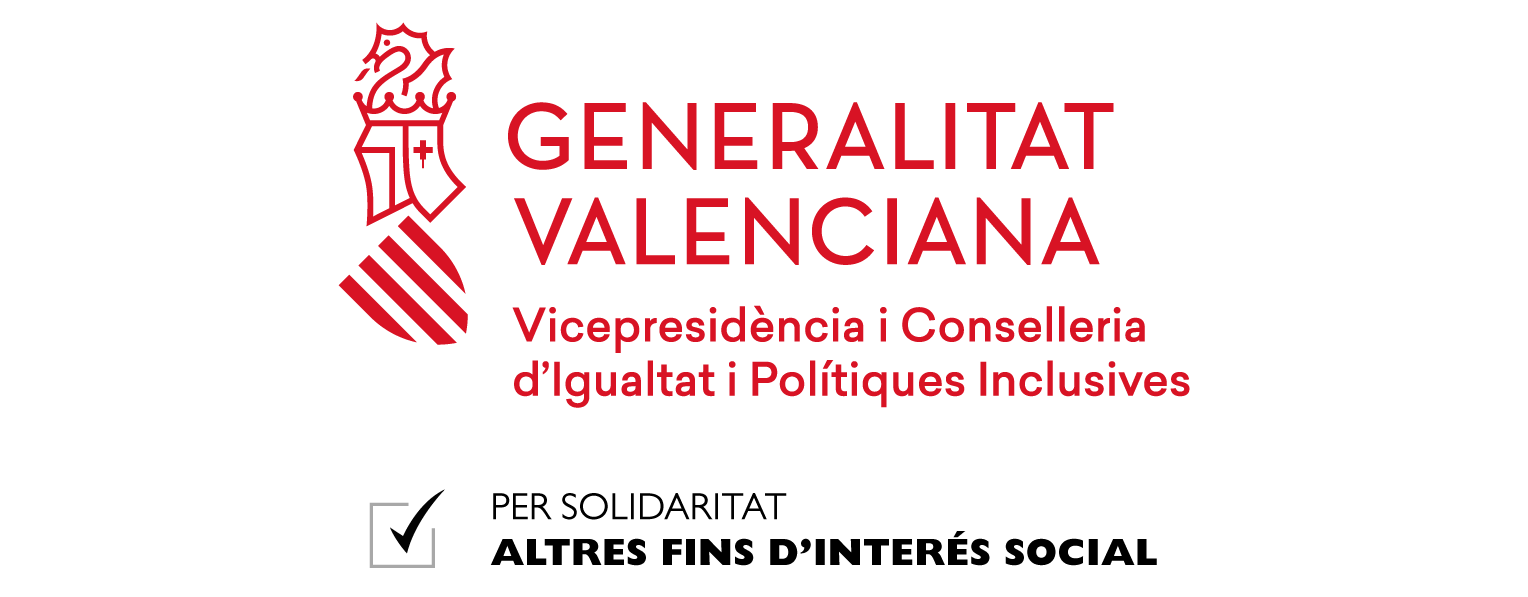 DOCUMENTACIÓN A PRESENTAR 
(art. 8 Orden 8/2019 y resuelve quinto de la Resolución)

Relativa a los PROGRAMAS
 
RELACIÓN DE LOS PROGRAMAS del 16 al 30 (ANEXO I), en su caso.

MEMORIA explicativa de cada programa:
ANEXO III para los programas de los ejes del 1 al 15 
ANEXO IV para los del eje 16. Equipamiento
DIRECCIÓ GENERAL D’ACCIÓ COMUNITÀRIA I BARRIS INCLUSIUSServei de Gestió de Programes Europeus i Estatalsirpf@gva.es
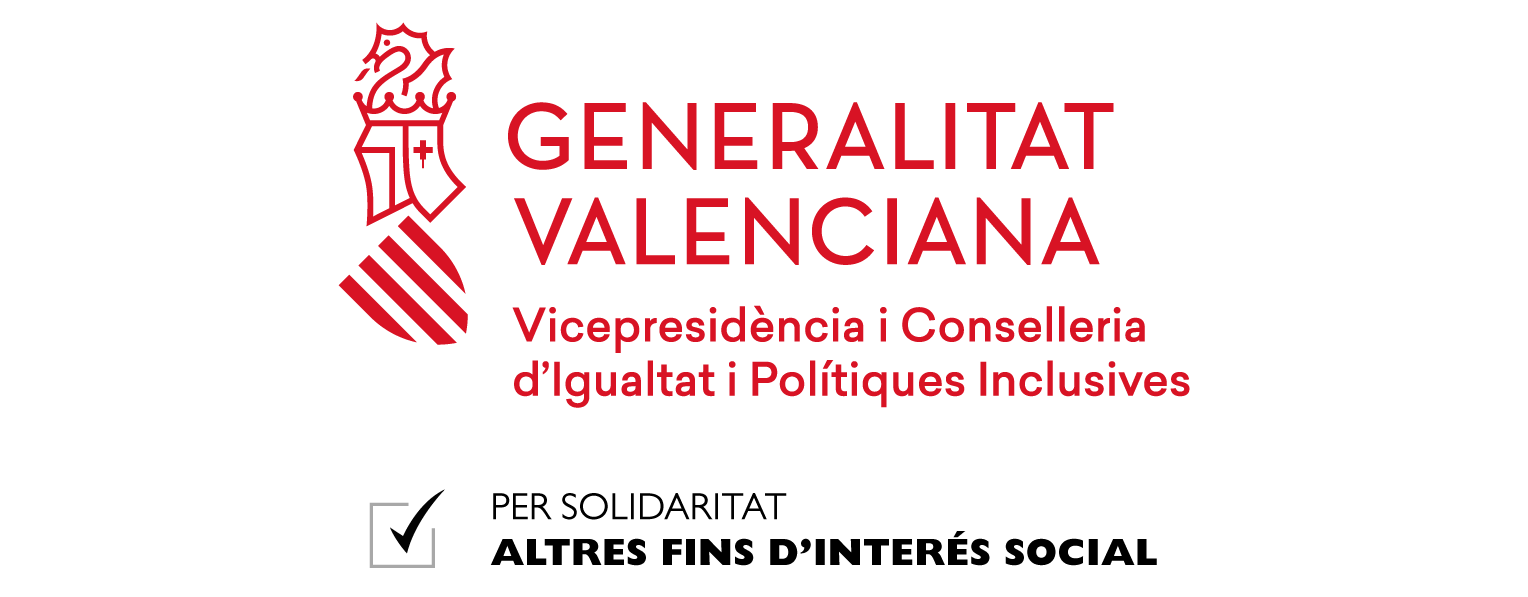 DOCUMENTACIÓN A PRESENTAR 
(art. 8 Orden 8/2019 y resuelve quinto de la Resolución)
MODELO DE DOMICILIACIÓN BANCARIA (para las nuevas altas)
 
En los programas a ejecutar por varias entidades:
 
Una hoja de cálculo (Excel o libre office) por cada programa: con indicación de importes y porcentajes de participación de cada miembro
 
La hoja de cálculo está disponible en la web
 
Los que afecten al Eje 2 y 15: acreditación de estar inscritas en el registro correspondiente.
DIRECCIÓ GENERAL D’ACCIÓ COMUNITÀRIA I BARRIS INCLUSIUSServei de Gestió de Programes Europeus i Estatalsirpf@gva.es
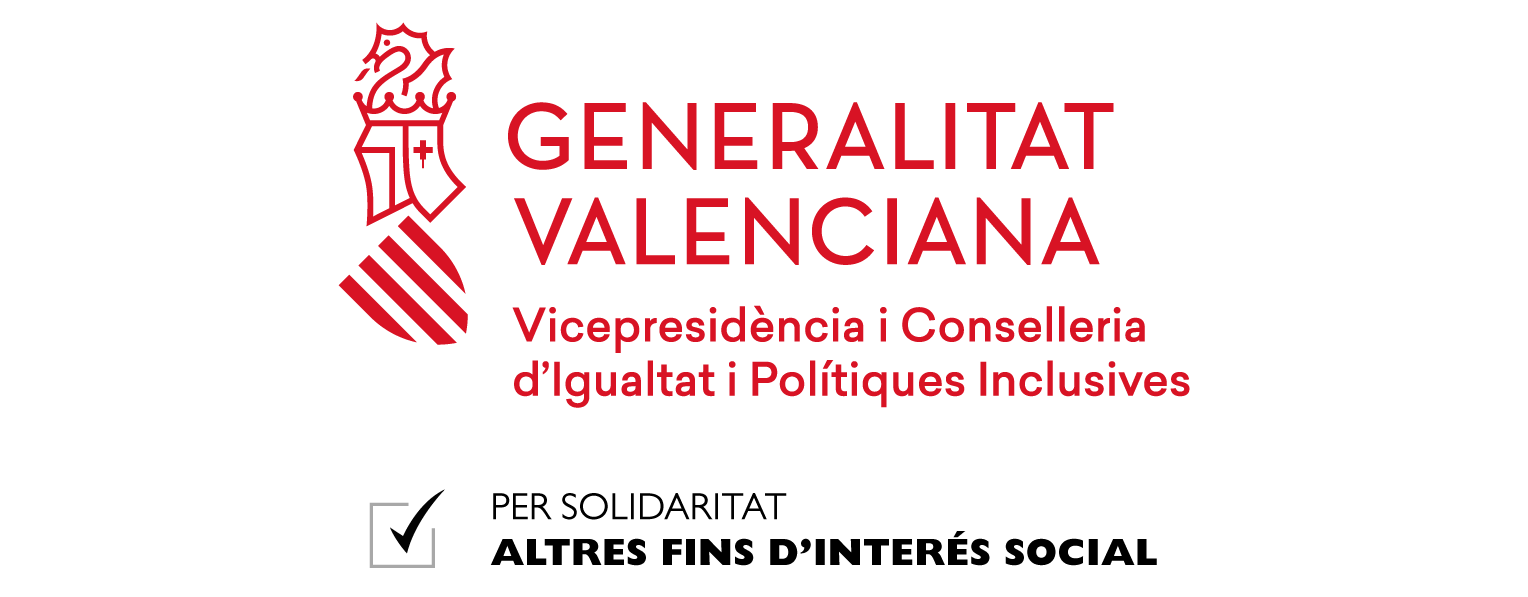 DOCUMENTACIÓN A PRESENTAR 
(art. 8 Orden 8/2019 y resuelve quinto de la Resolución)

En el eje 16. Equipamiento: 
Para inversiones inferiores a 15.000 euros (IVA excluido), 1 presupuesto.

Para inversiones superiores deberán presentar 3 presupuestos.
 
En su caso: 
Certificado de calidad en vigor
Informe de la Auditoría de cuentas
Plan de Igualdad
Acuerdos de colaboración
DIRECCIÓ GENERAL D’ACCIÓ COMUNITÀRIA I BARRIS INCLUSIUSServei de Gestió de Programes Europeus i Estatalsirpf@gva.es
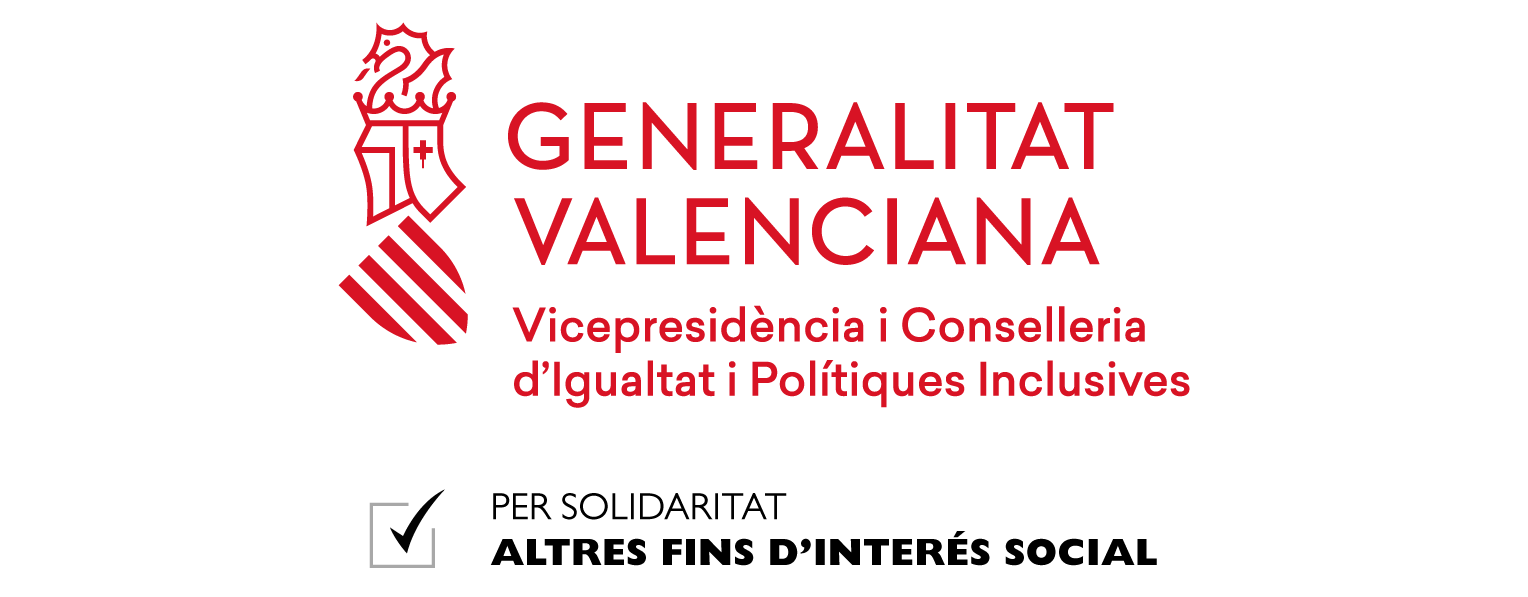 VALORACIÓN

VALORACIÓN DE LAS ENTIDADES (art. 10 Orden 8/2019):
Ámbito de actuación
Nº Asociados
Colectivos específicos
Federaciones y confederaciones 
Trabajo en red con otras entidades
Especialización (experiencia)
Sedes abiertas
Planes de formación continua (si se han implantado)
Contratación específica (discapacitados, menores de 35 años, jóvenes extutelados, desempleados de larga duración, víctimas de violencia de género y perceptores renta valenciana de inclusión)



VALORACIÓN DE LOS PROGRAMAS
DIRECCIÓ GENERAL D’ACCIÓ COMUNITÀRIA I BARRIS INCLUSIUSServei de Gestió de Programes Europeus i Estatalsirpf@gva.es
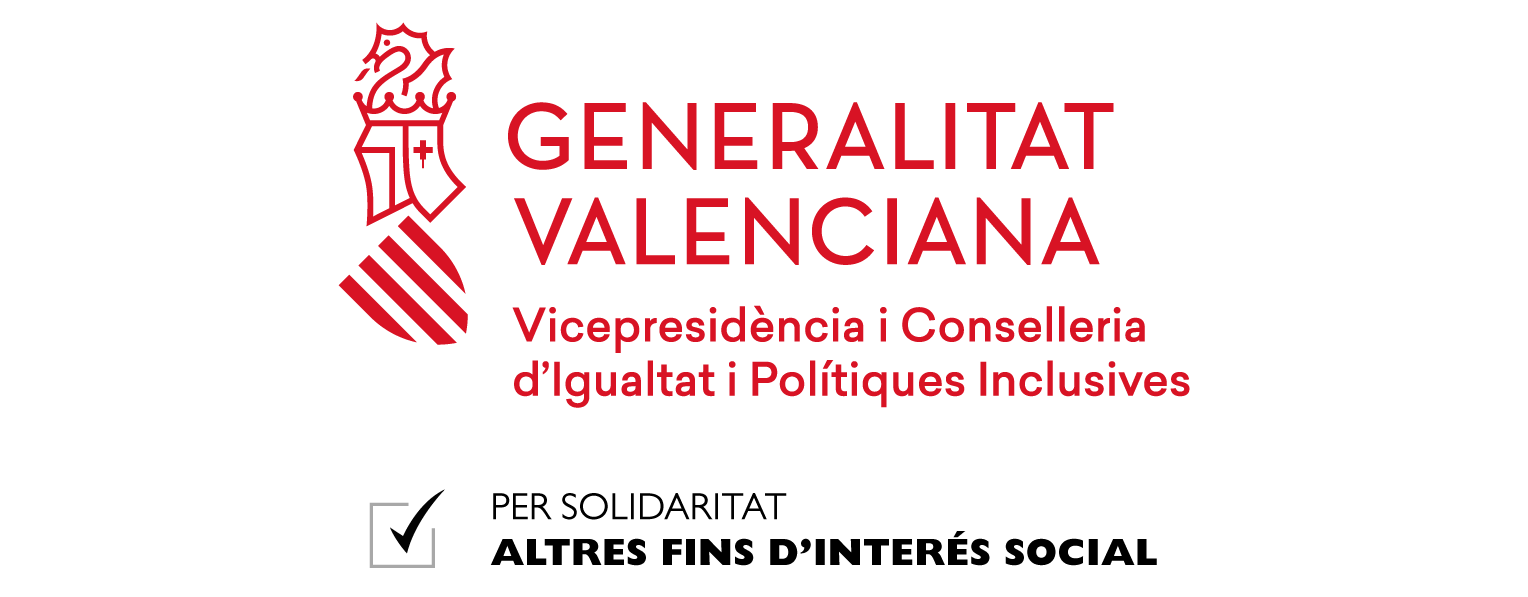 VALORACIÓN

VALORACIÓN DE LAS ENTIDADES (art. 10 Orden 8/2019)
Voluntariado 
Plan de formación del voluntariado
Alcance de la formación del voluntariado (% de voluntarios al que llega)
Calidad en la gestión de la entidad
Financiación propia
Financiación pública
Financiación privada
Auditoría de cuentas
Declaración de utilidad pública
Planes de igualdad
DIRECCIÓ GENERAL D’ACCIÓ COMUNITÀRIA I BARRIS INCLUSIUSServei de Gestió de Programes Europeus i Estatalsirpf@gva.es
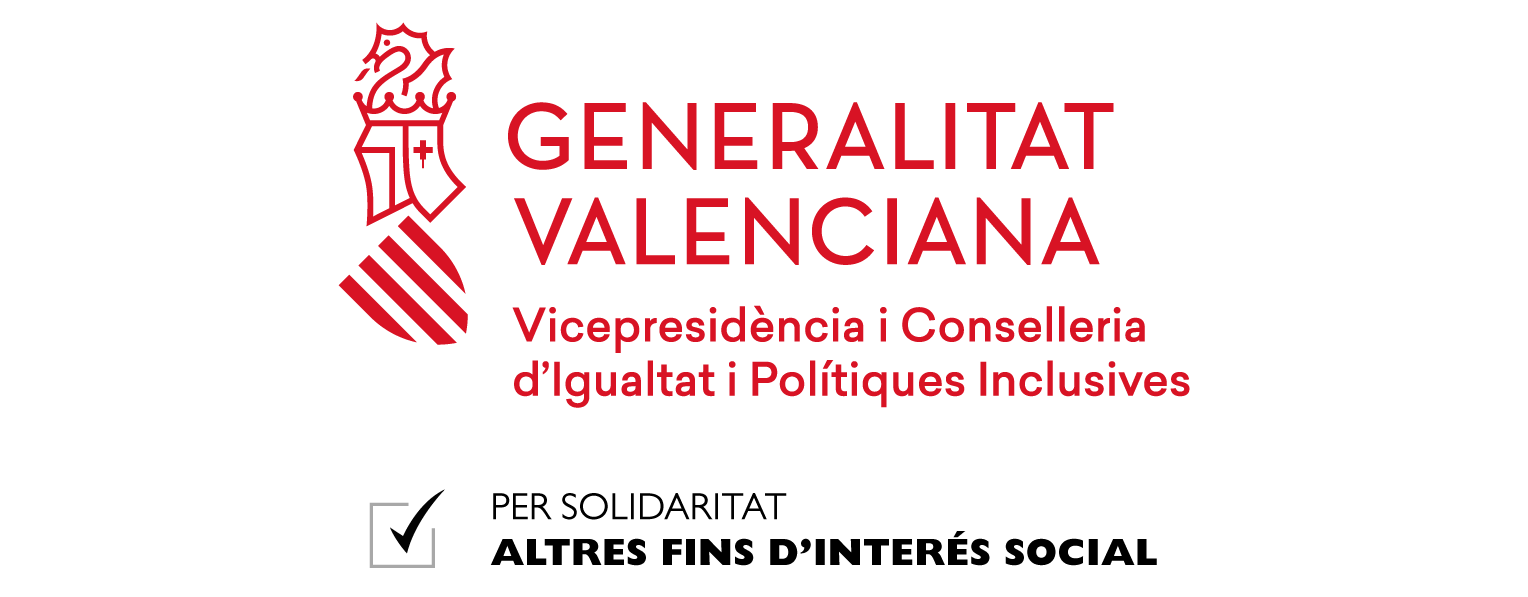 VALORACIÓN

VALORACIÓN DE LOS PROGRAMAS (art. 11 Orden 8/2019):

Justificación del programa
Incidencia en la lucha contra la pobreza y la exclusión social
Objetivos del programa
Descripción, número y participación de los beneficiarios 
Ámbito territorial del programa
Actividades del programa
Metodología
DIRECCIÓ GENERAL D’ACCIÓ COMUNITÀRIA I BARRIS INCLUSIUSServei de Gestió de Programes Europeus i Estatalsirpf@gva.es
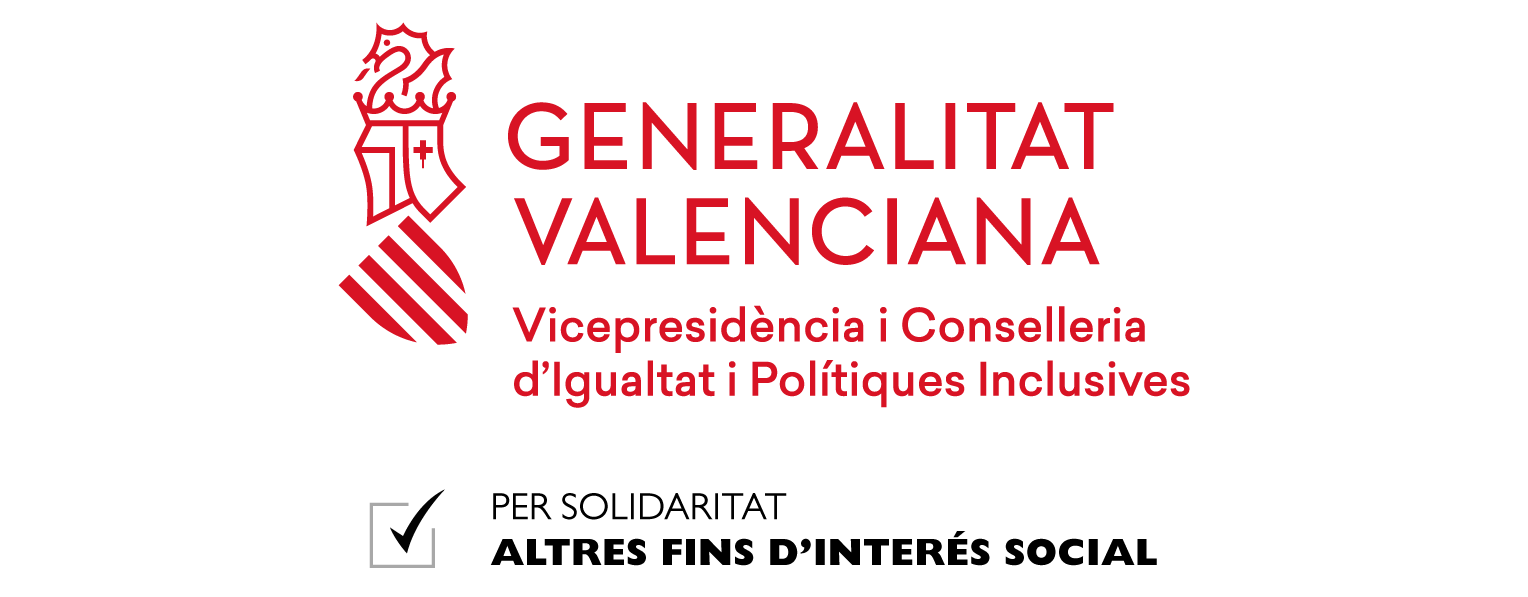 VALORACIÓN

VALORACIÓN DE LOS PROGRAMAS (art. 11 Orden 8/2019):

Calendario del programa
Coordinación interna del programa
Promoción y difusión del programa
Equipo profesional del programa
Equipo voluntario del programa
Confinanciación del programa
Corresponsabilidad del programa
Indicadores de evaluación y control
Perspectiva de género y promoción de la igualdad
DIRECCIÓ GENERAL D’ACCIÓ COMUNITÀRIA I BARRIS INCLUSIUSServei de Gestió de Programes Europeus i Estatalsirpf@gva.es
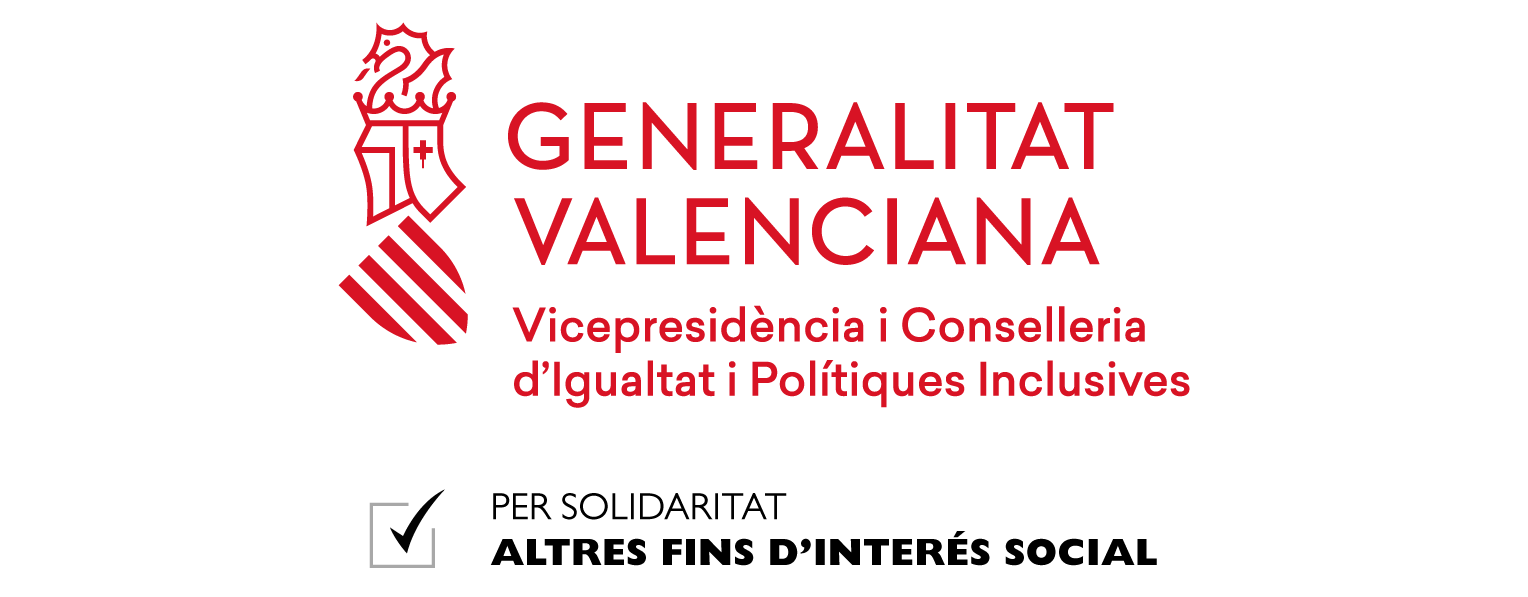 VALORACIÓN

VALORACIÓN DE LAS ENTIDADES:

AL MENOS 60 PUNTOS (sobre 100)
Agrupaciones de entidades: media de las puntuaciones de las entidades que habrá de superar los 60 puntos y ninguna de las integrantes obtener menos de 50

VALORACIÓN DE LOS PROGRAMAS:

Al menos 50 puntos  (sobre 100) en gastos de naturaleza corriente
Al menos 55 puntos (sobre 100) en gastos de naturaleza de capital (equipamientos)
DIRECCIÓ GENERAL D’ACCIÓ COMUNITÀRIA I BARRIS INCLUSIUSServei de Gestió de Programes Europeus i Estatalsirpf@gva.es
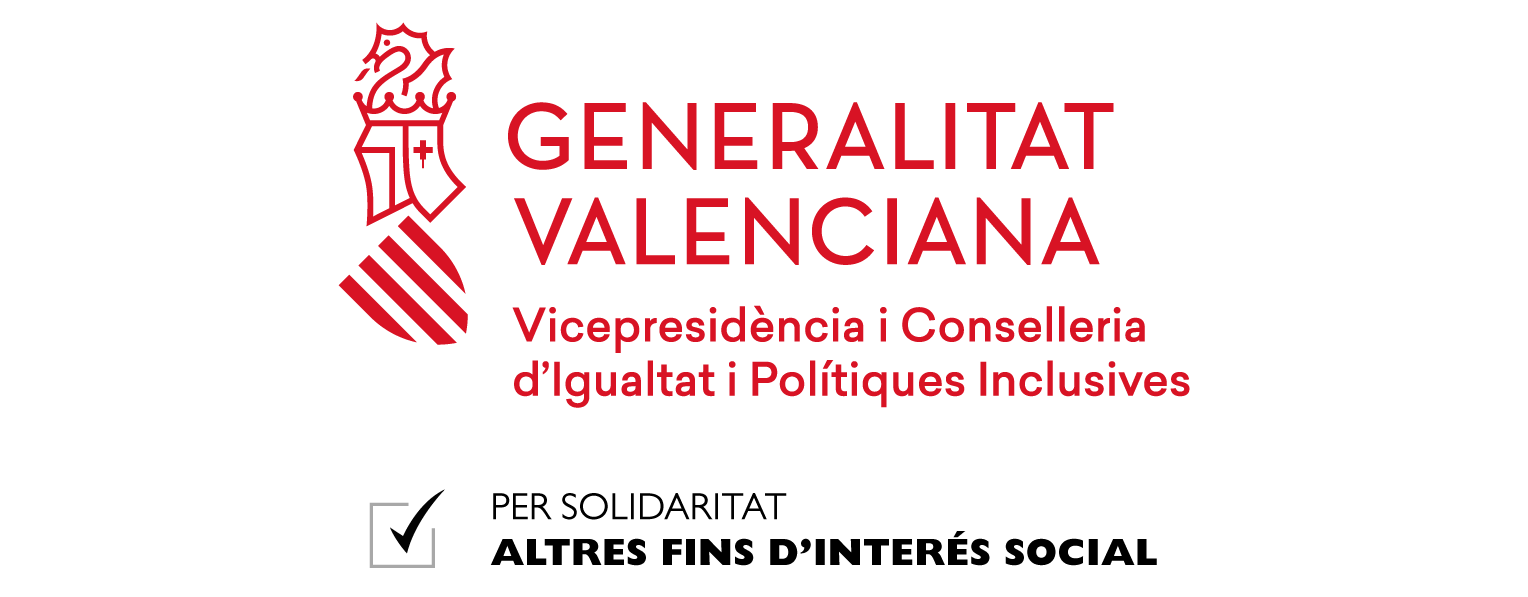 RECORDATORIO TRAMITACIÓN

FIRMA ELECTRÓNICA: mantenimiento de la firma electrónica de la entidad o del representante durante TODO el procedimiento

Dos formularios: uno genérico y otro específico

IMPORTANTE: que estén cumplimentados todos los apartados (para evitar requerimientos innecesarios)

Comprobar la NUMERACIÓN DE LOS PROGRAMAS (deben coincidir en ambos formularios)

Comprobar la ASIGNACIÓN DEL EJE DEL PROGRAMA (deben coincidir en ambos formularios)
DIRECCIÓ GENERAL D’ACCIÓ COMUNITÀRIA I BARRIS INCLUSIUSServei de Gestió de Programes Europeus i Estatalsirpf@gva.es
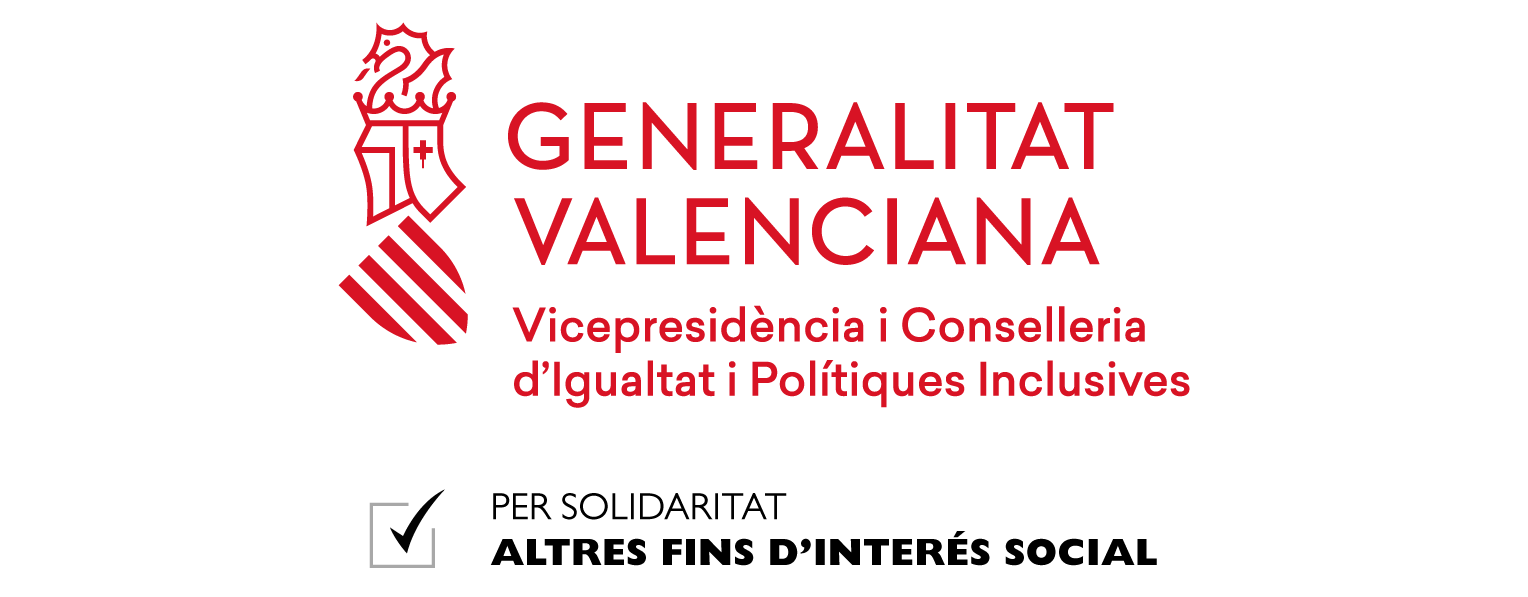 RECORDATORIO TRAMITACIÓN

TRÁMITE APORTACIÓN DOCUMENTACIÓN

Es necesario indicar el número de expediente asignado

Se deberá utilizar la misma firma digital que para el trámite de solicitud

FICHEROS PDF

UN PROGRAMA UN PDF: un mismo pdf no debe incorporar varios programas

IMPORTANTE: identificar debidamente cada programa según su contenido

ENVIAR EL PDF SIN TRANSFORMAR (no escanearlo o fotocopiarlo)
DIRECCIÓ GENERAL D’ACCIÓ COMUNITÀRIA I BARRIS INCLUSIUSServei de Gestió de Programes Europeus i Estatalsirpf@gva.es
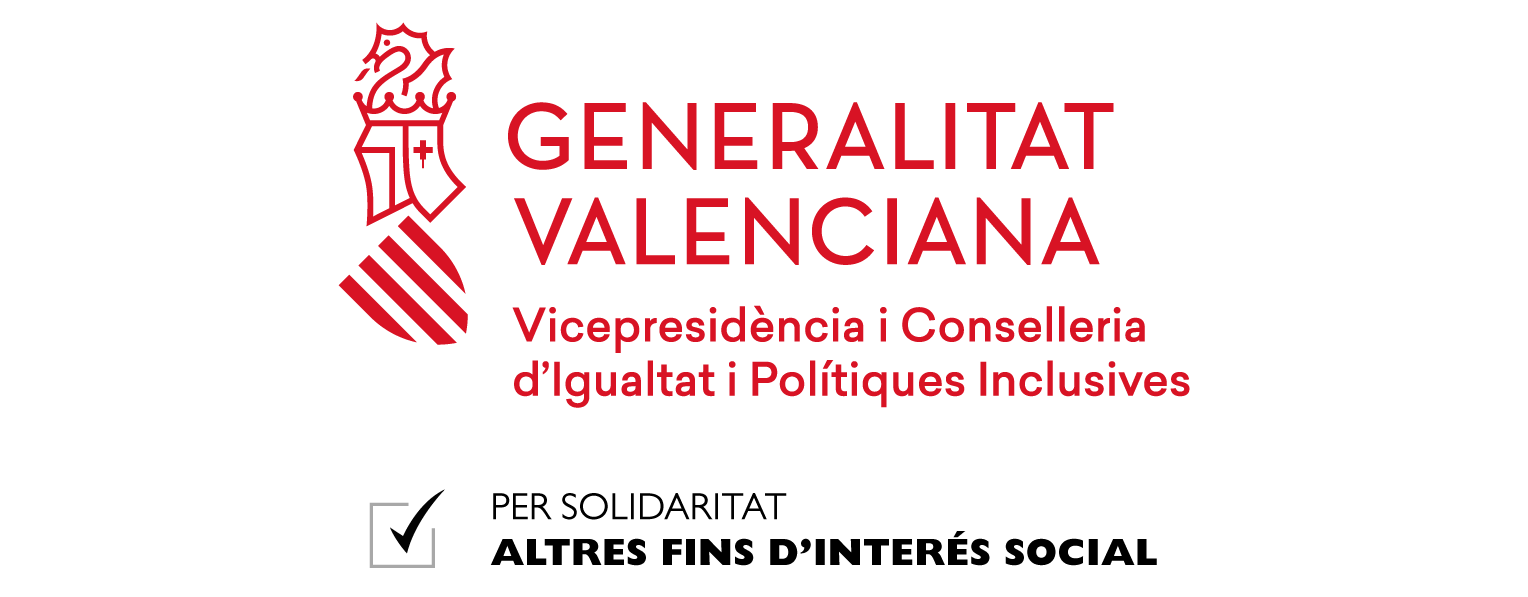 RECORDATORIO TRAMITACIÓN

INDICADORES DE EVALUACIÓN Y CONTROL (art. 11.q Orden 8/2019)

Vienen referidos a:

Qué se va a medir (p.ej. número de personas)

Cuál es el objetivo con el desarrollo del programa (acción a realizar, p.ej.: realización de actividades formativas)

Cómo se va a denominar (nombre que identifique la acción a realizar con el programa, p.ej.: actividades formativas)

Cómo se va a medir o valorar (podrá ser un valor numérico –p.ej. 50 personas- o un porcentaje –p.ej. 5% de la población-. Se refiere a los valores que se pretenden alcanzar con la ejecución del programa).
DIRECCIÓ GENERAL D’ACCIÓ COMUNITÀRIA I BARRIS INCLUSIUSServei de Gestió de Programes Europeus i Estatalsirpf@gva.es
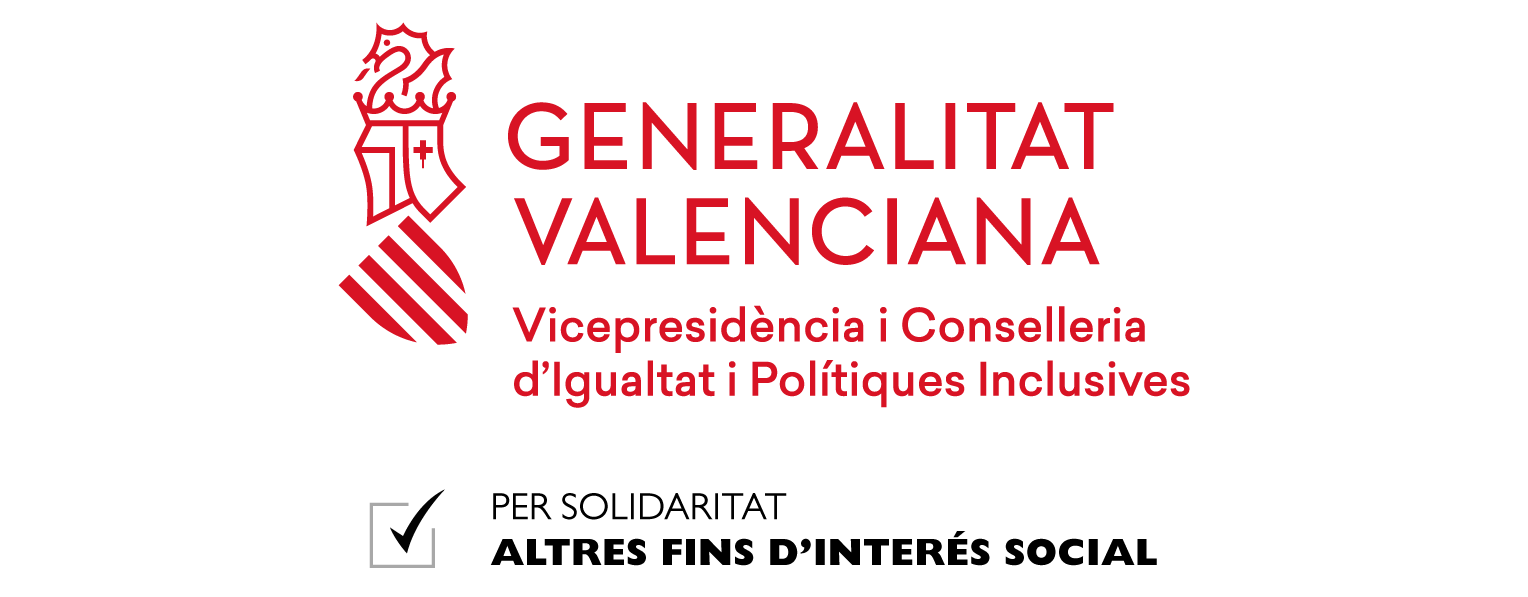 NOVEDADES TRAMITACIÓN

En el formulario: 

desglose por género de las personas beneficiarias, se refiere al total de los programas

desglose de las cantidades de personal, actividades y gestión, de cada uno de los programas.

En el Anexo II:

el apartado de Especialización de este formulario prevalecerá frente a los datos introducidos en el formulario general en caso de discrepancia entre ambos

y en el de Calidad de la Gestión:
Si se posee certificado, se debe aportar
Si se dispone de procesos internos de calidad: deberá justificarse mediante certificado del representante de la entidad
DIRECCIÓ GENERAL D’ACCIÓ COMUNITÀRIA I BARRIS INCLUSIUSServei de Gestió de Programes Europeus i Estatalsirpf@gva.es
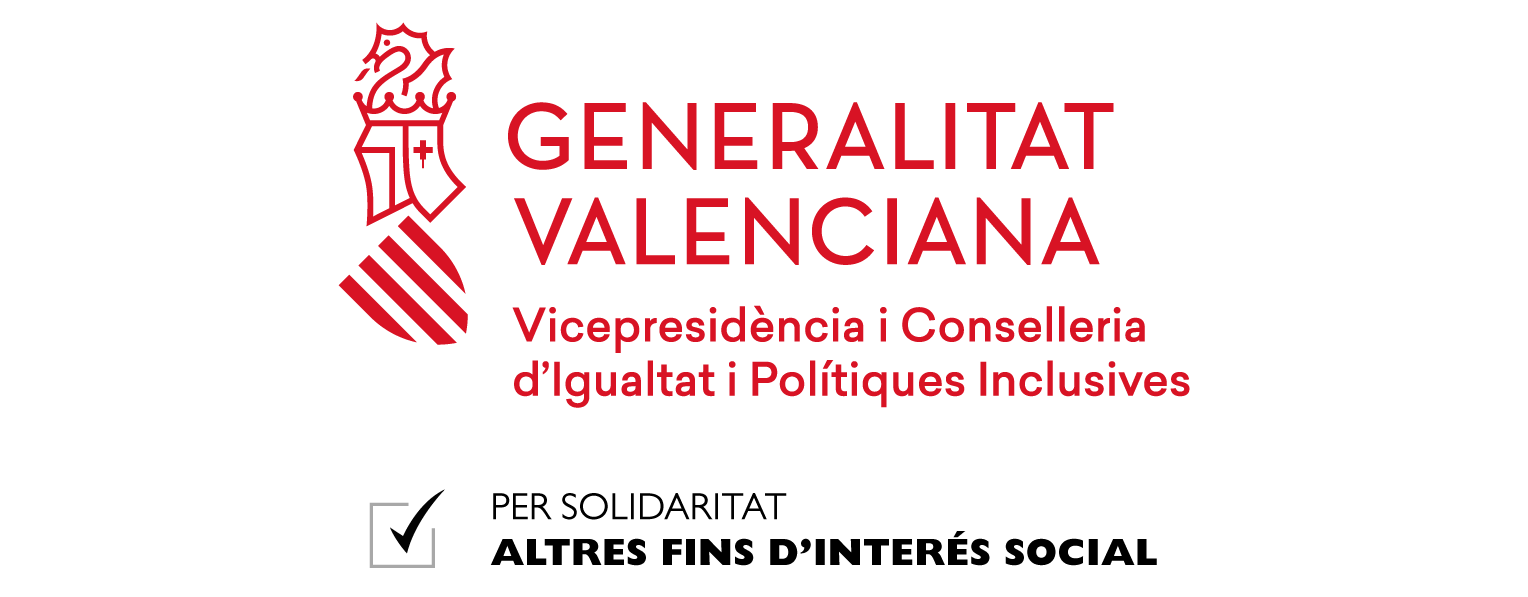 SE SOLICITA ADELANTAR LA PRESENTACIÓN DE LA SOLICITUD LO ANTES POSIBLE para evitar colapsar los servidores de red

Para dudas o consultas: irpf@gva.es
Para problemas técnicos relacionados con la plataforma: generalitat_en_red@gva.es 


Muchas gracias por vuestra atención